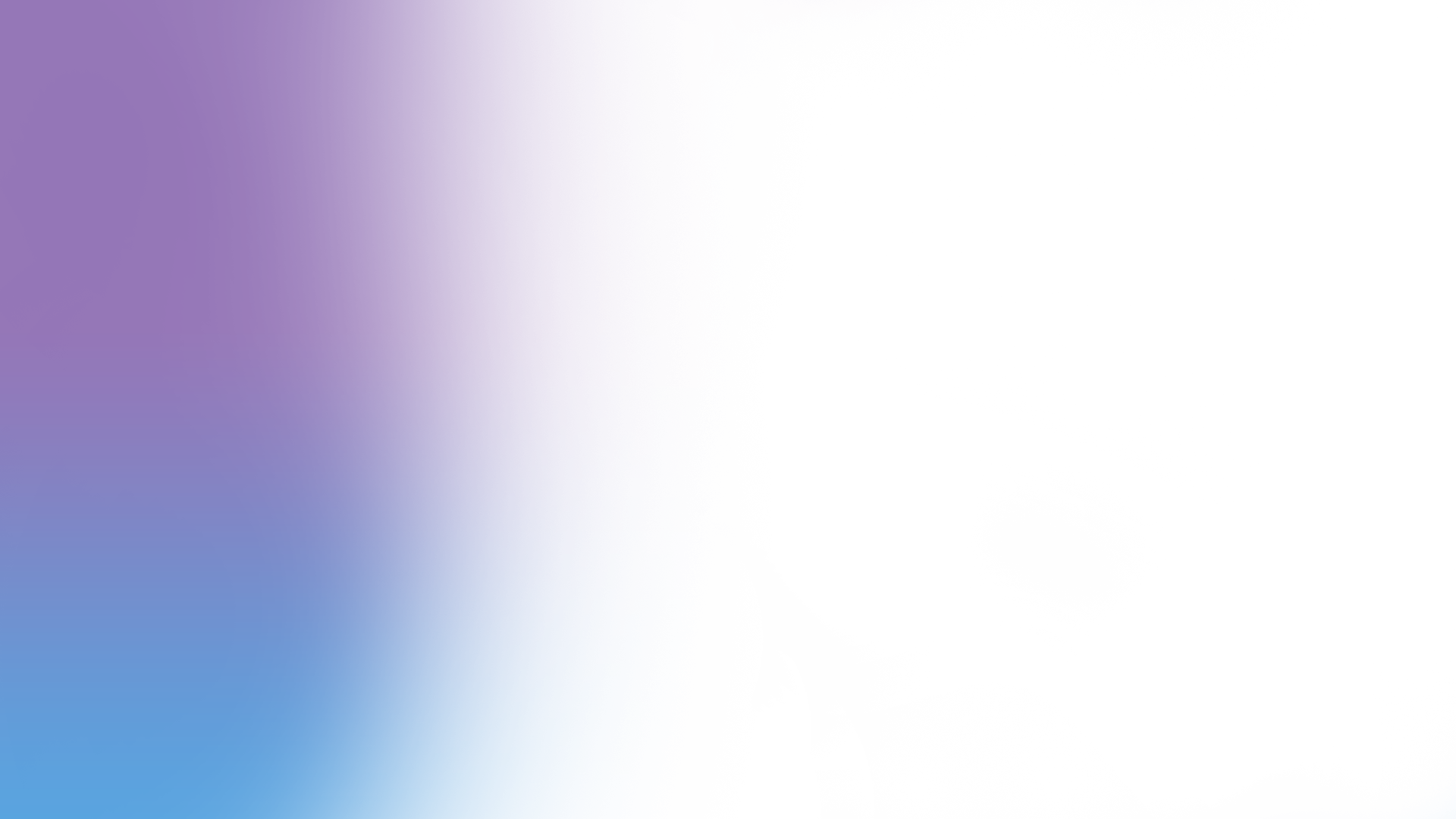 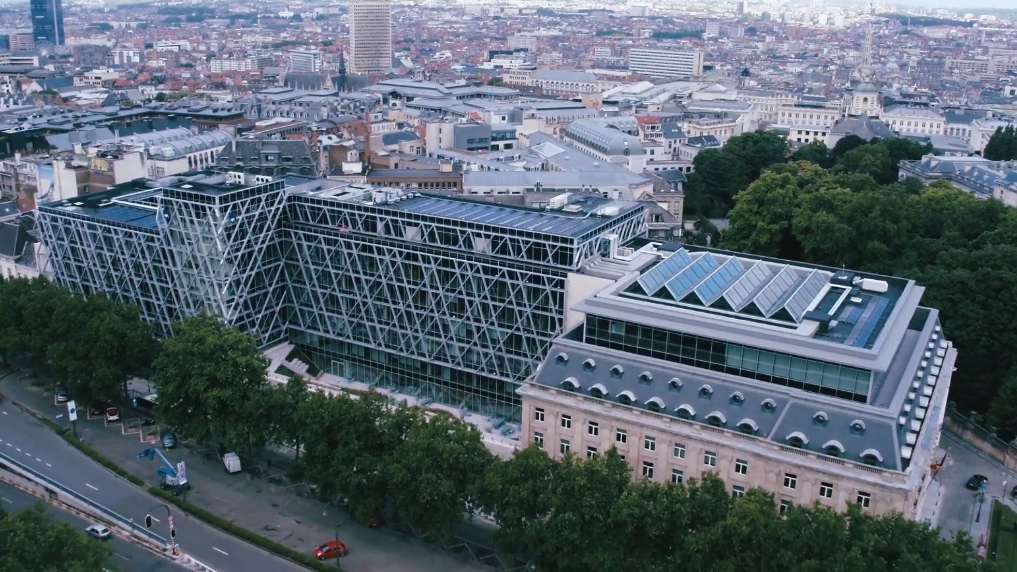 Customer storyBuilding management
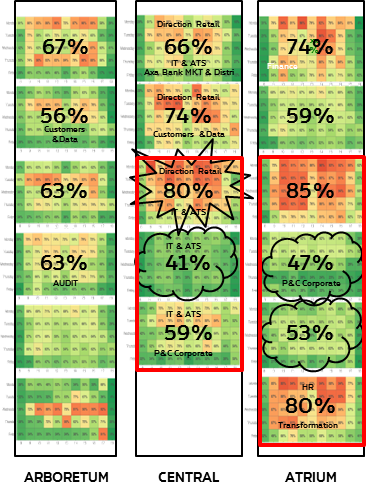 NWOW
AXA
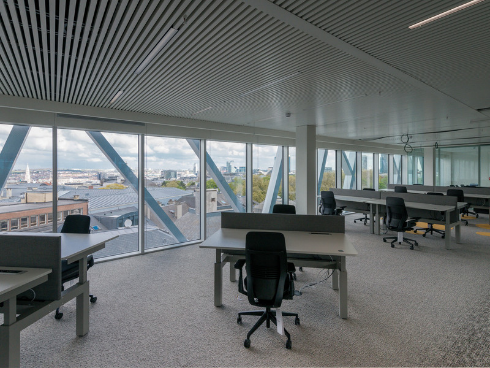 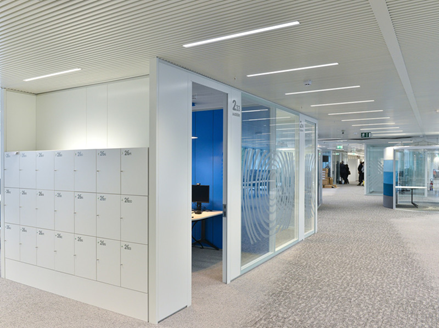 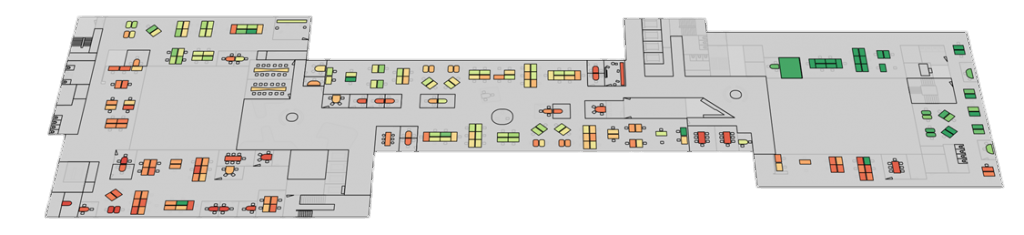 Need: Reduce costs and space; 6 desks for 10 employees
Solution: Floor occupancy solution + LoRa sensors & network + analytics
Result: real-time management and cost reduction